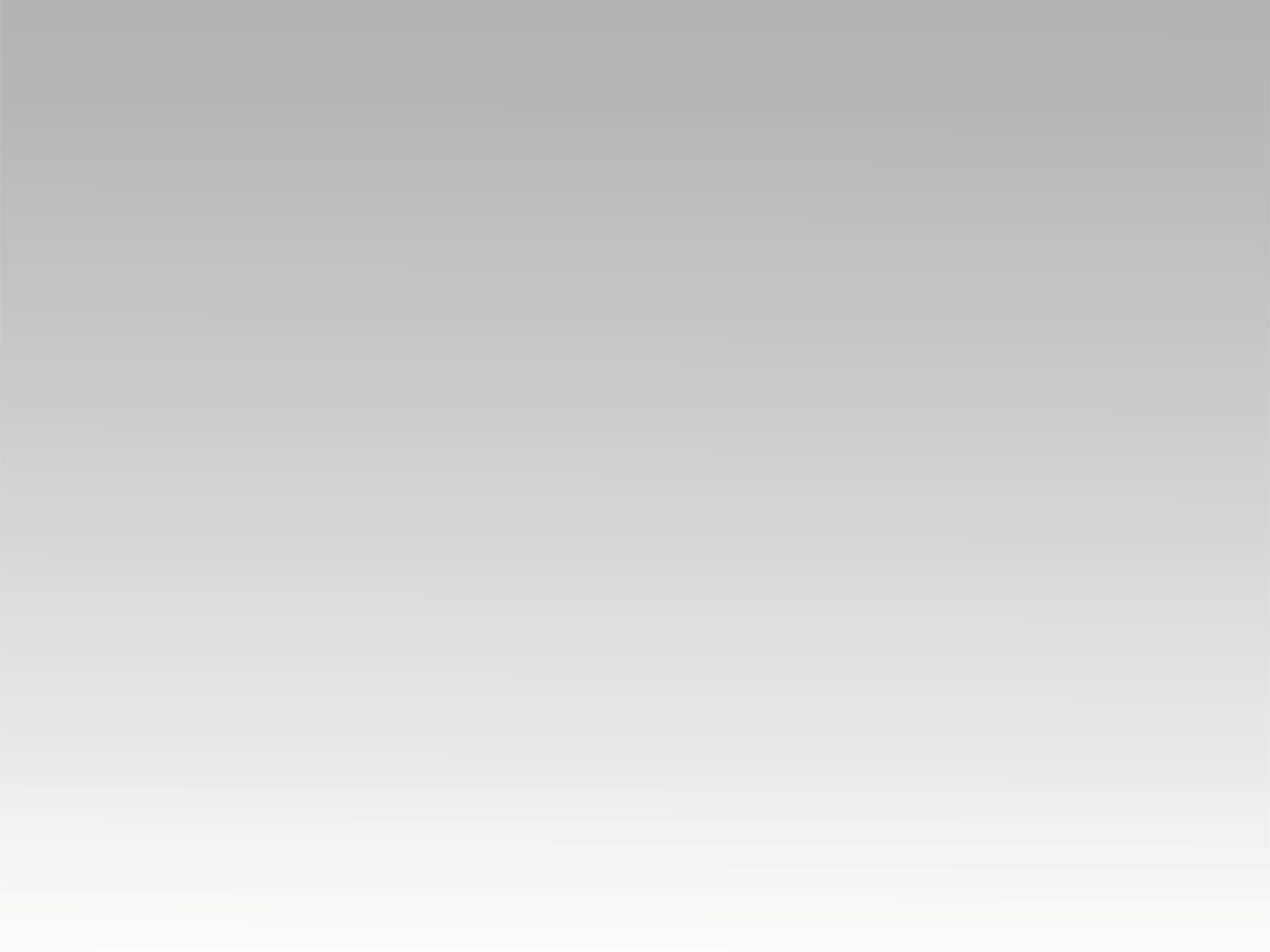 ترنيمة 
لما يصلي شعبك
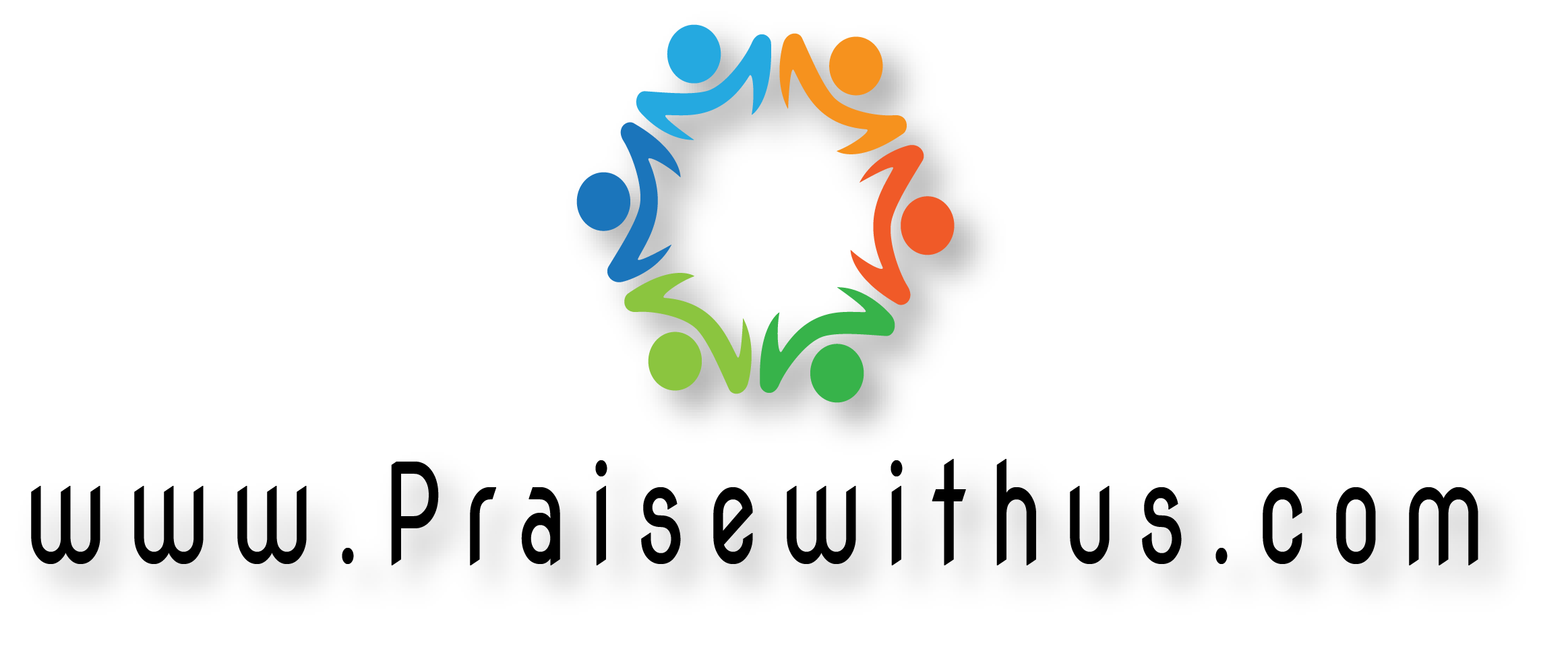 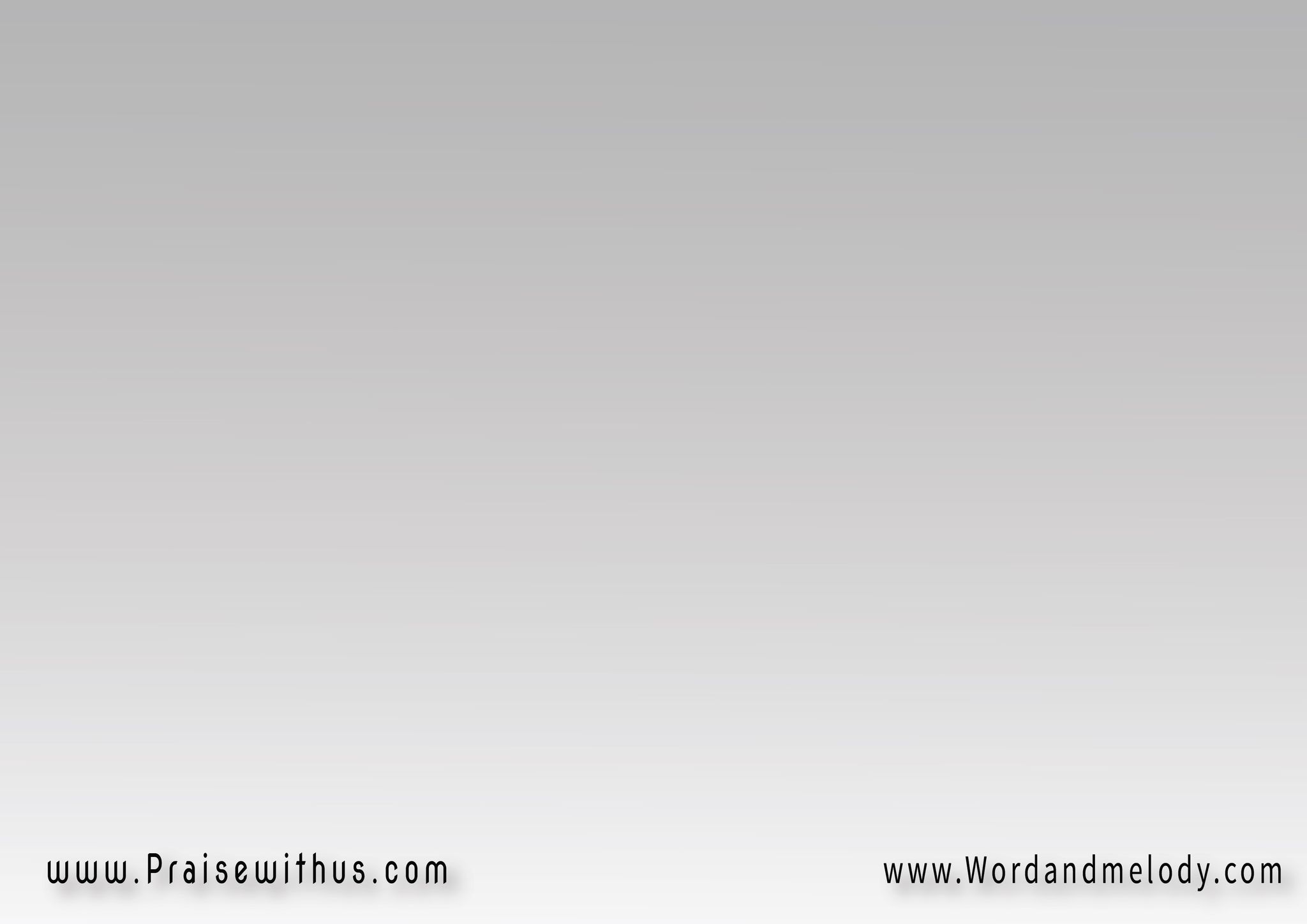 1- 
لما يصلي شعبك يتزعزع المكان يلمس مجد حضورك وقوتك تبان
تتزلزل سدود تتفك القيود تغير الأحوال دا مافيش عندك حدود
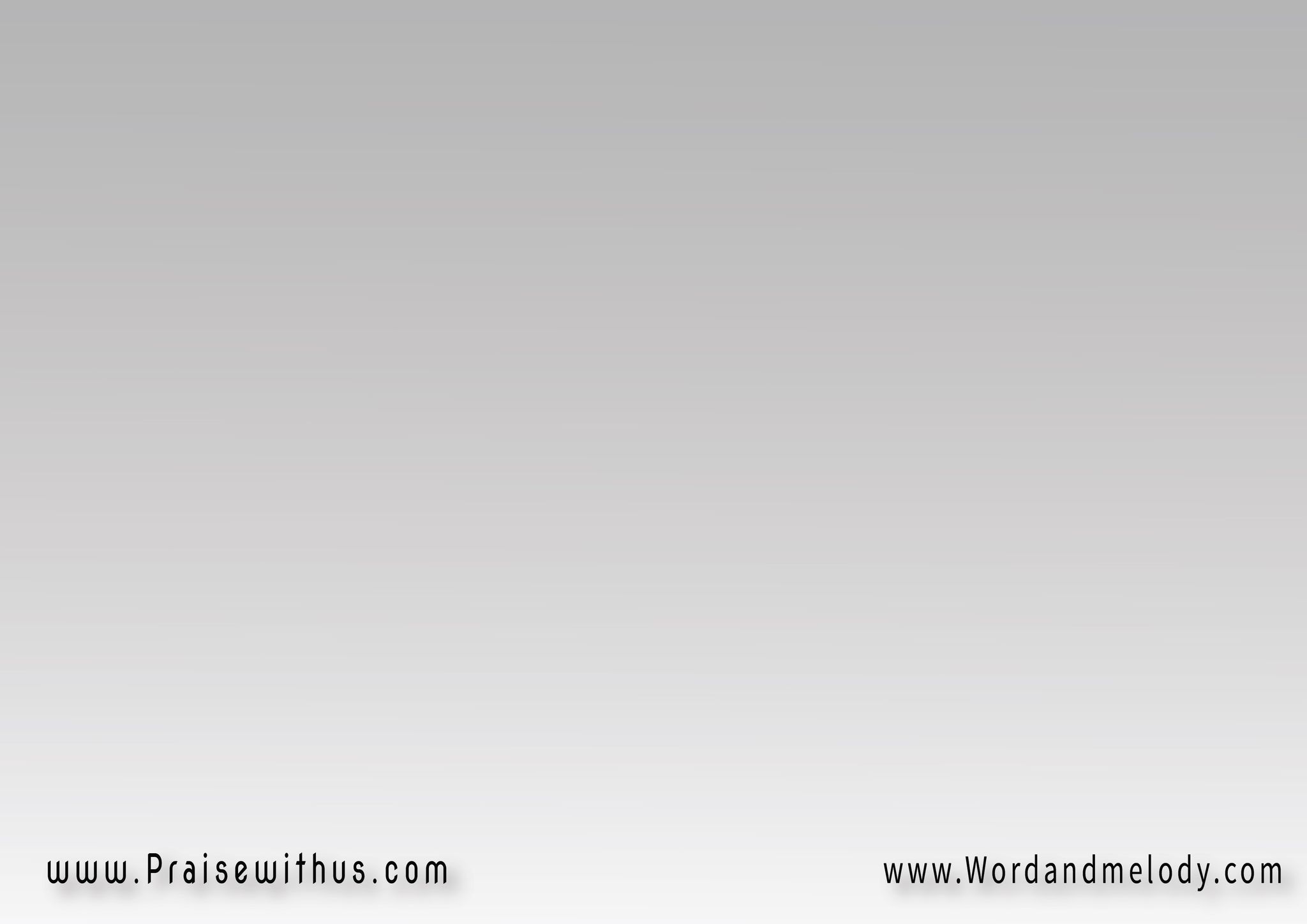 القرار : 
إلهنا الرب قادر 
ومافيش عنده عسير
الكل لصوته خاضع 
ونوره يشوفه الضرير
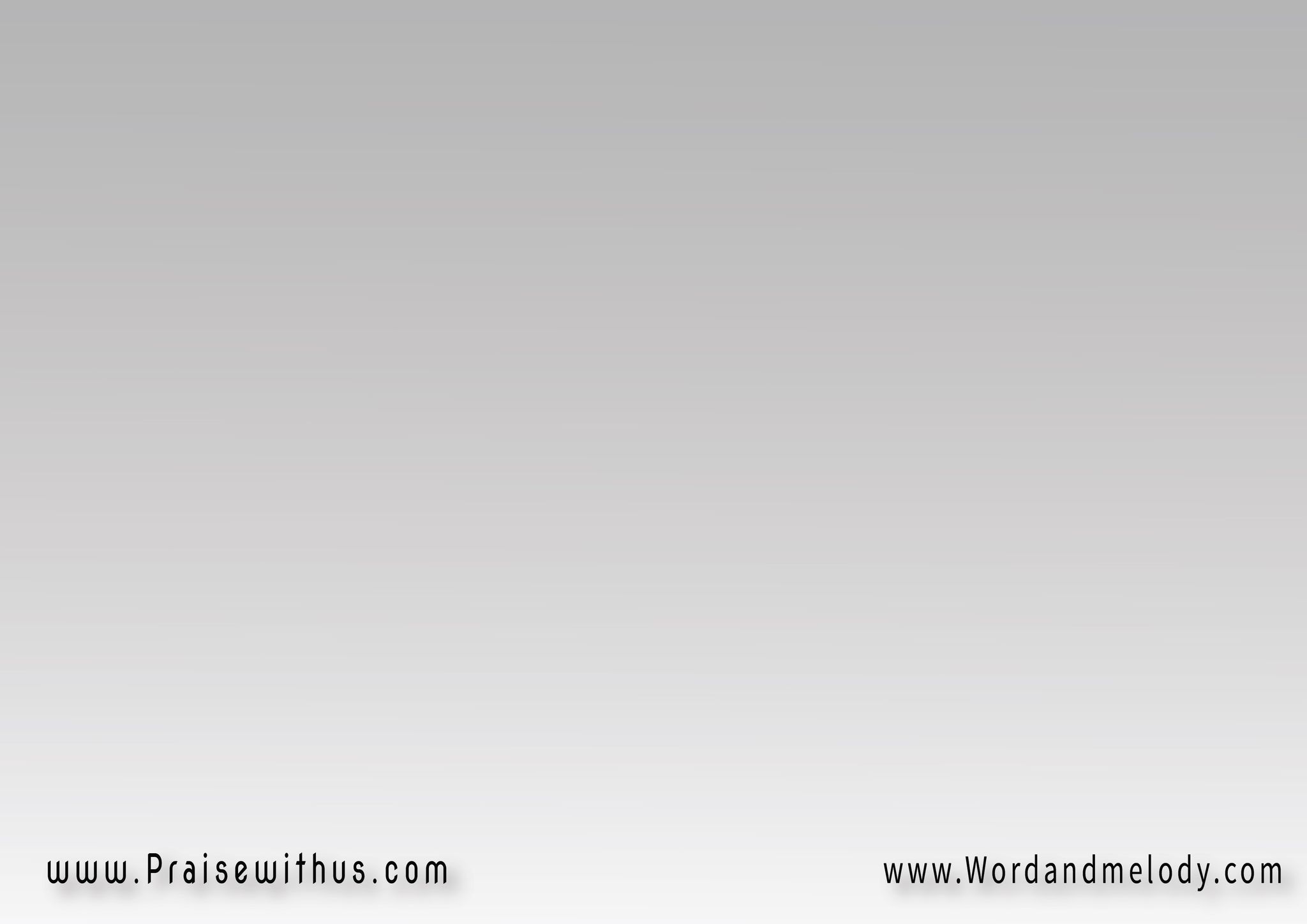 2- 
لما قلوبنا تخضع في حضرة القدوس نتملي بكلامه تتحرر النفوس
يغفر للضعيف ويطيب الجريح يبدد أحزان لأغاني وتسابيح
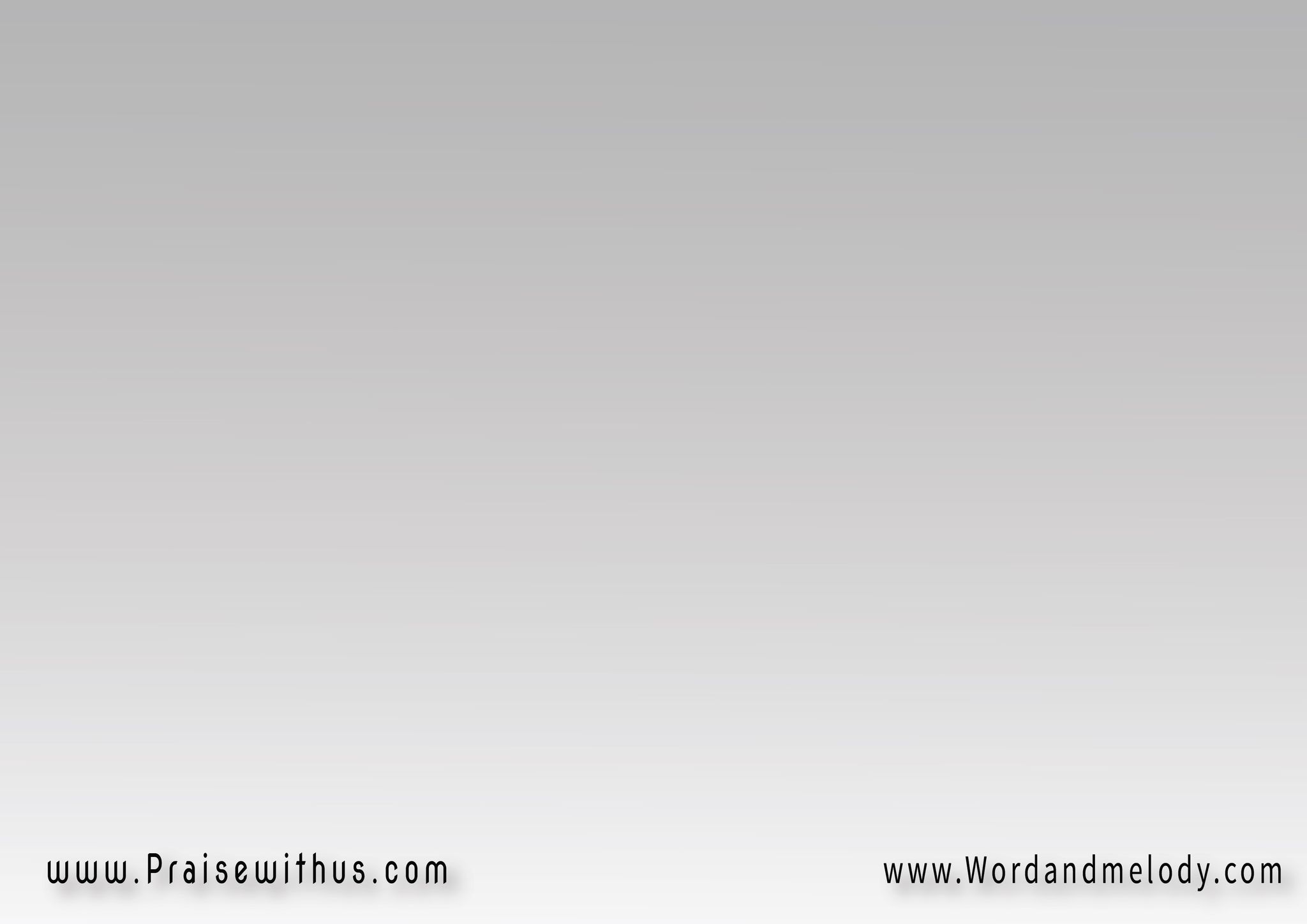 القرار : 
إلهنا الرب قادر 
ومافيش عنده عسير
الكل لصوته خاضع 
ونوره يشوفه الضرير
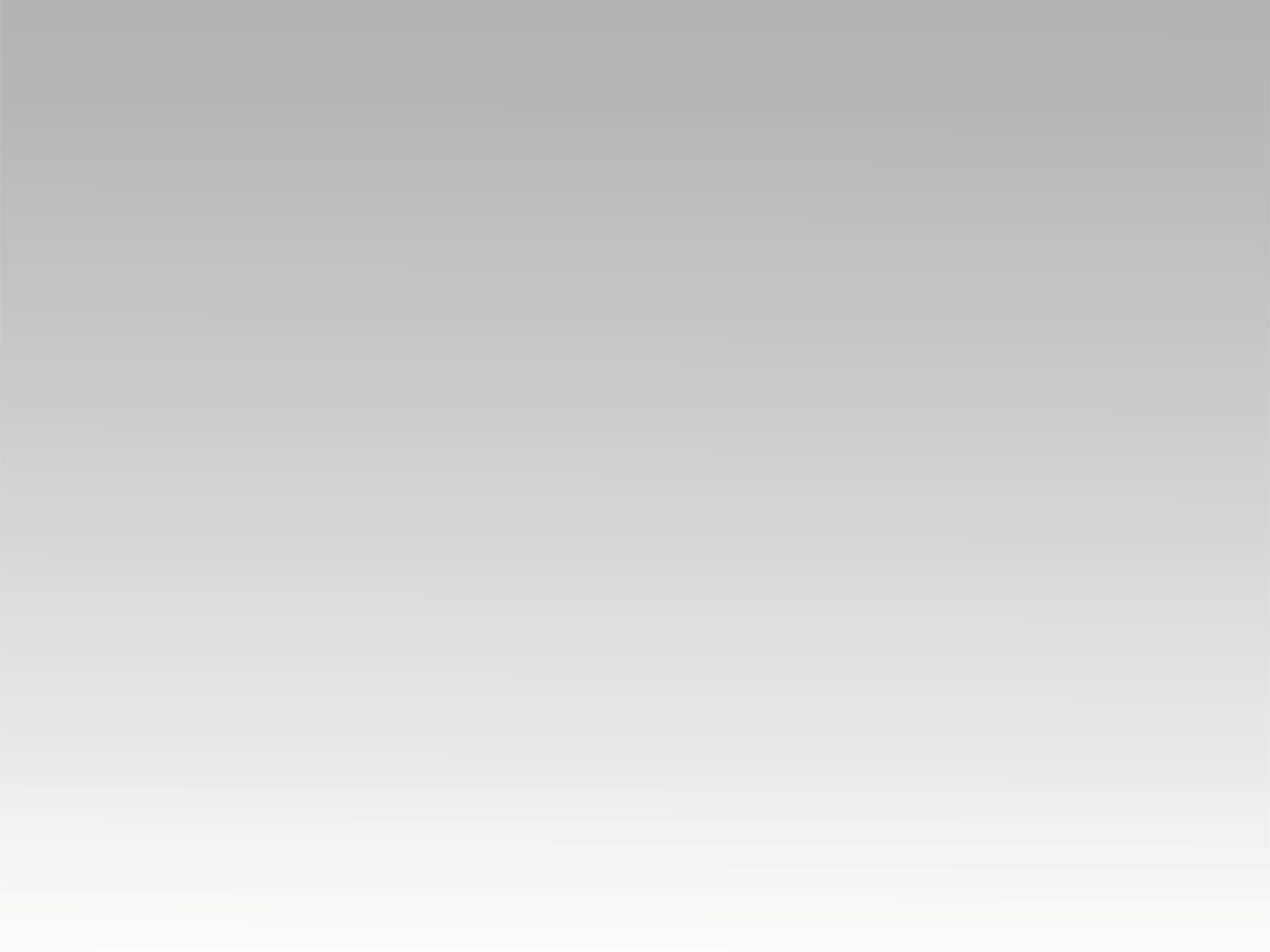 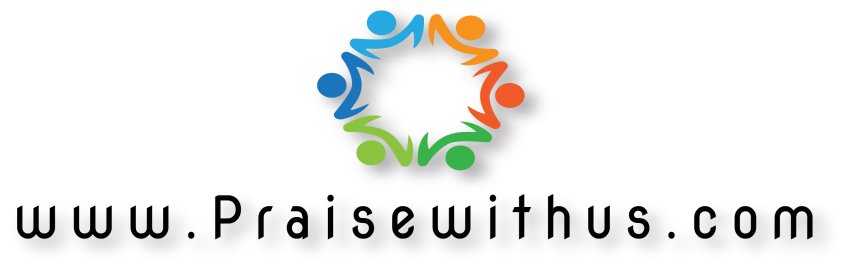